第三单元   欣赏的智慧
学习项目三　感受音乐的铺垫与高潮（一）
导入
听一听，这段音乐带给你们怎样的感受？
你们听到明确的旋律了吗？这条旋律是持续不断的吗？
（播放理查德·克莱德曼《秋日私语》音频）
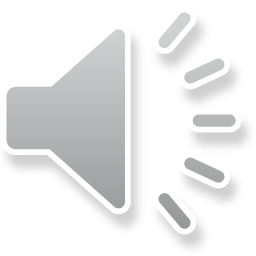 新知探究——钢琴协奏曲《黄河》
听一听，这段音乐的演奏形式和旋律层次有什么变化？有没有听到熟悉的旋律？
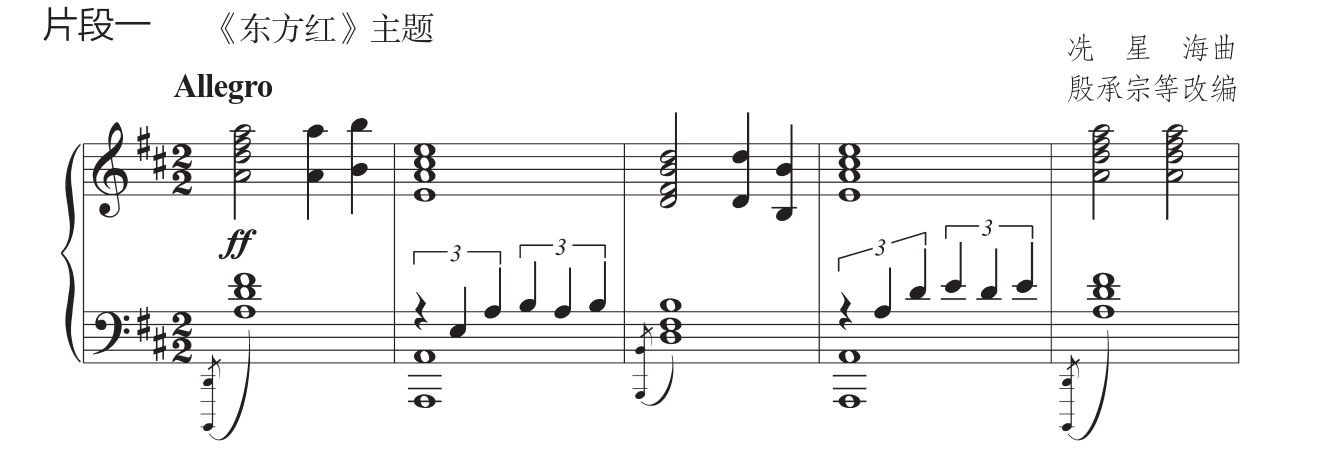 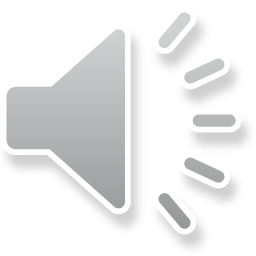 新知探究——钢琴协奏曲《黄河》
这段音乐带给你们什么感受？
　　随音乐模唱《东方红》旋律。
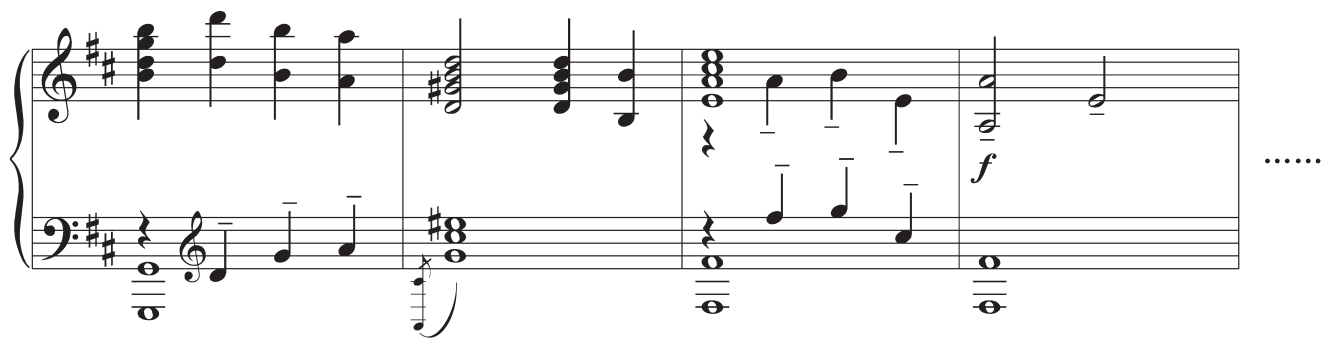 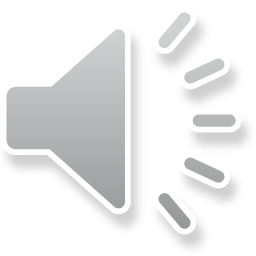 新知探究——钢琴协奏曲《黄河》
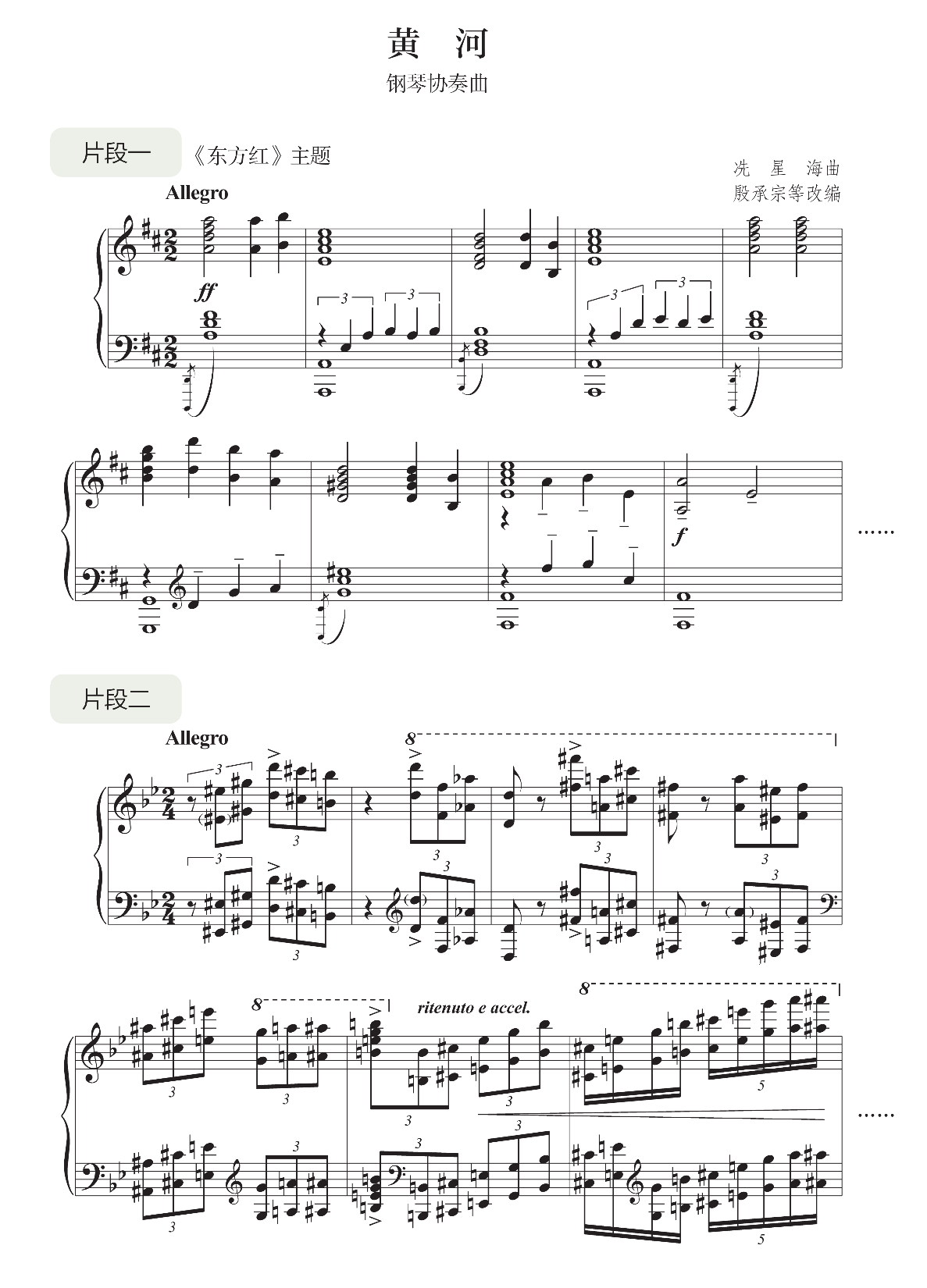 看谱聆听，说一说《东方红》主题出现前，音乐发生了哪些变化，为什么会有这些变化。
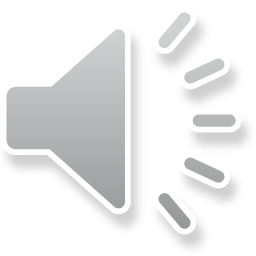 新知探究——拉赫玛尼诺夫《c小调第二钢琴协奏曲》
听一听，这段音乐是铺垫部分还是主题段落？
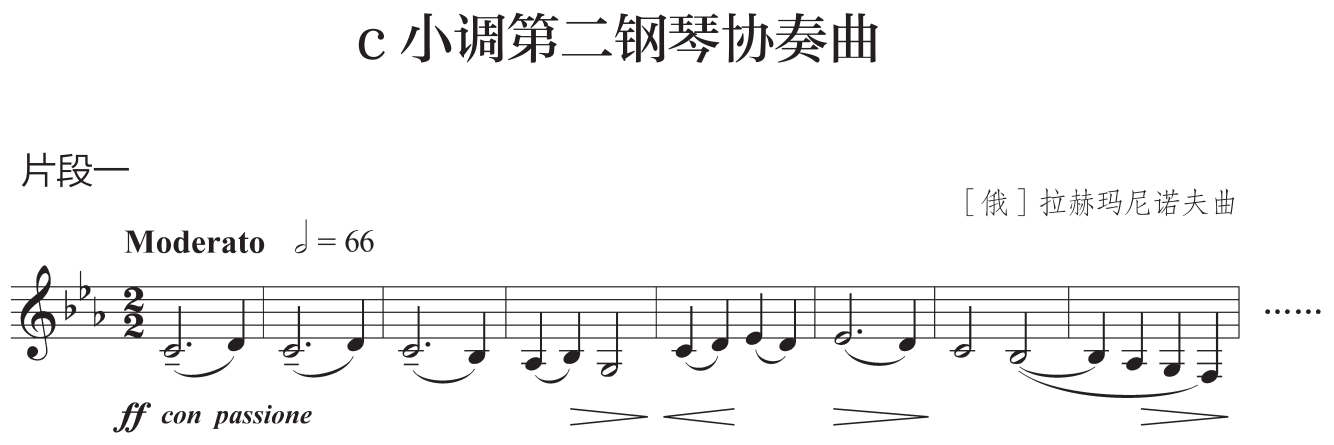 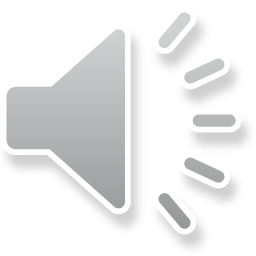 新知探究——拉赫玛尼诺夫《c小调第二钢琴协奏曲》
随音乐模唱主题。
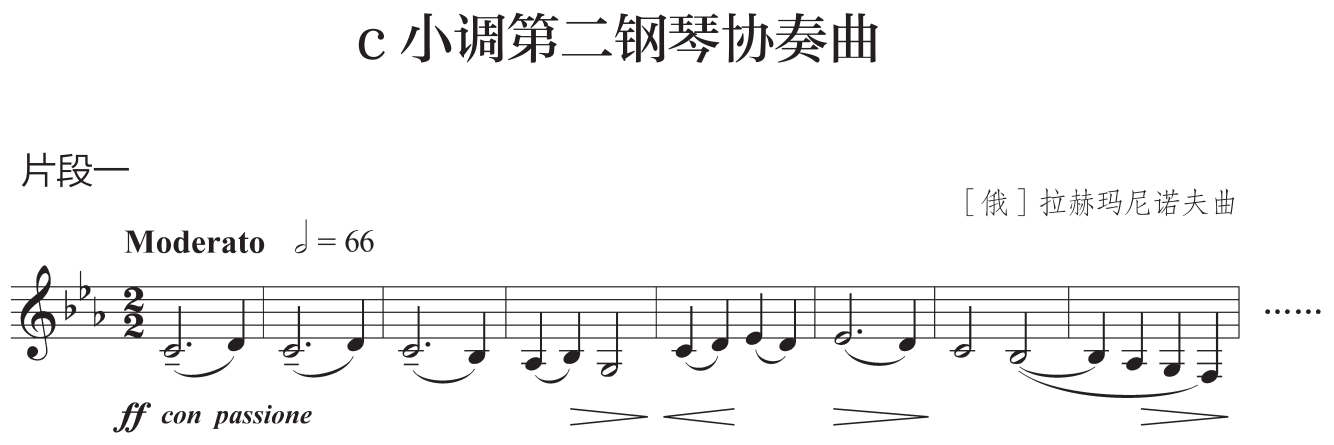 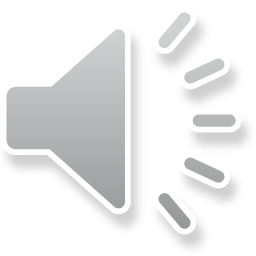 新知探究——拉赫玛尼诺夫《c小调第二钢琴协奏曲》
听一听，这段音乐有什么变化？带给你们什么感受？
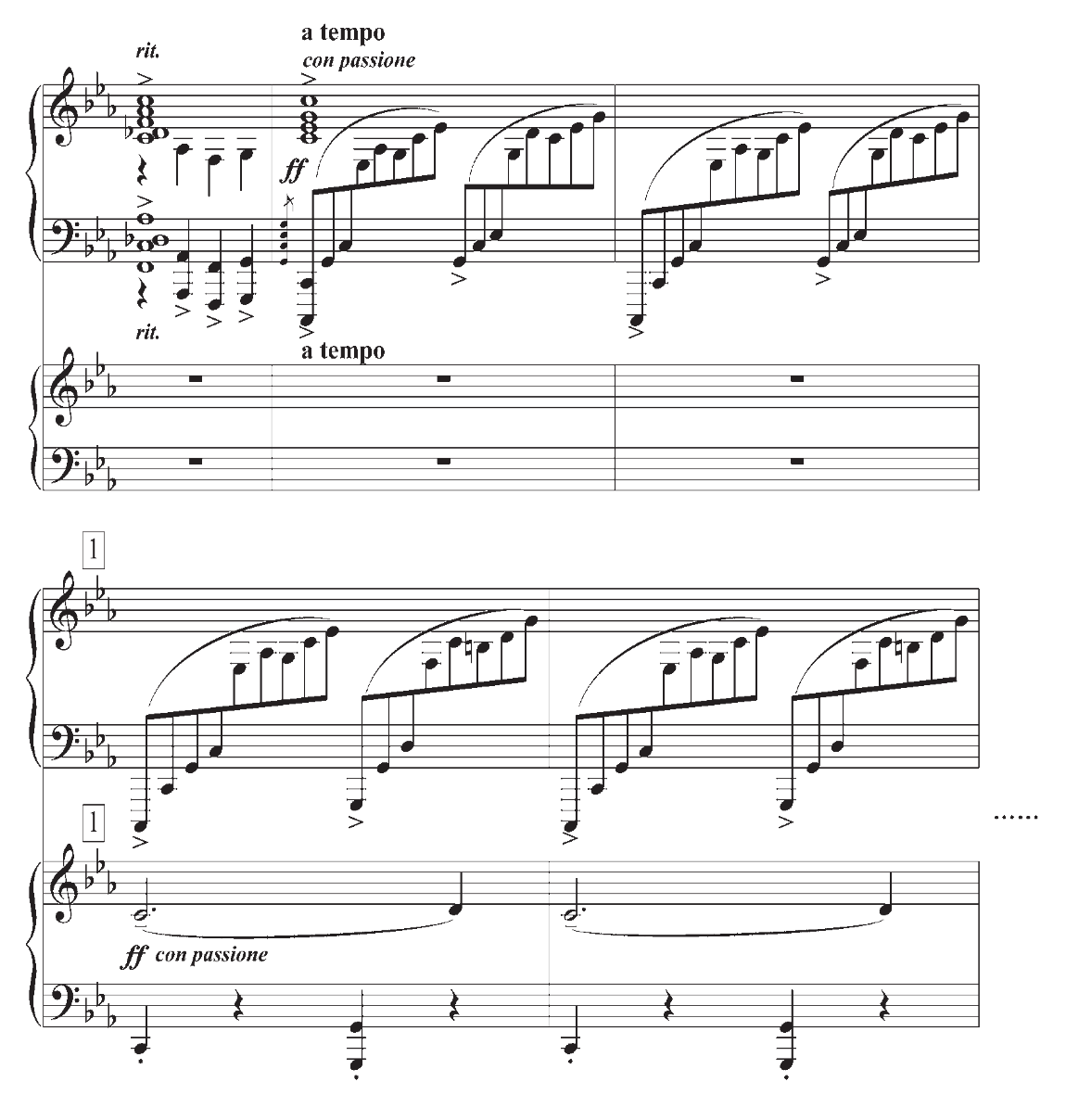 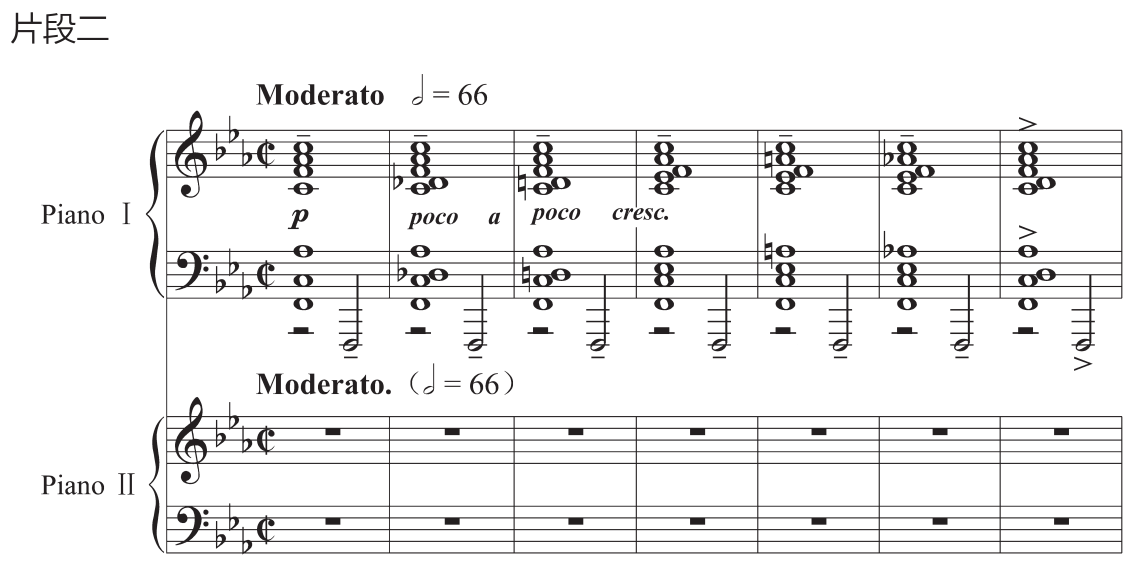 拓展练习
分组，每组选择一首作品，感受音乐的层次，分辨音乐的铺垫和高潮。
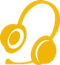 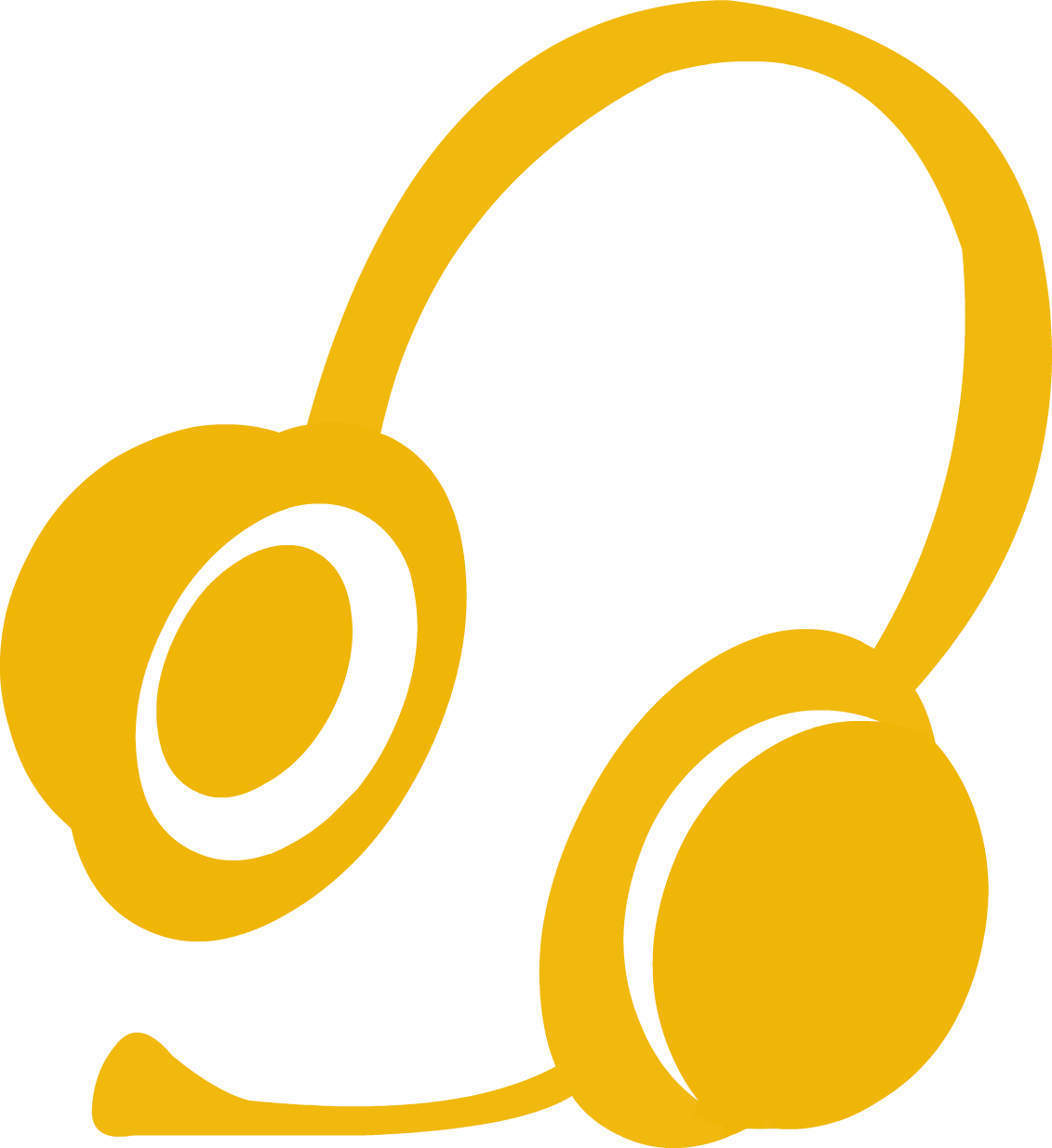 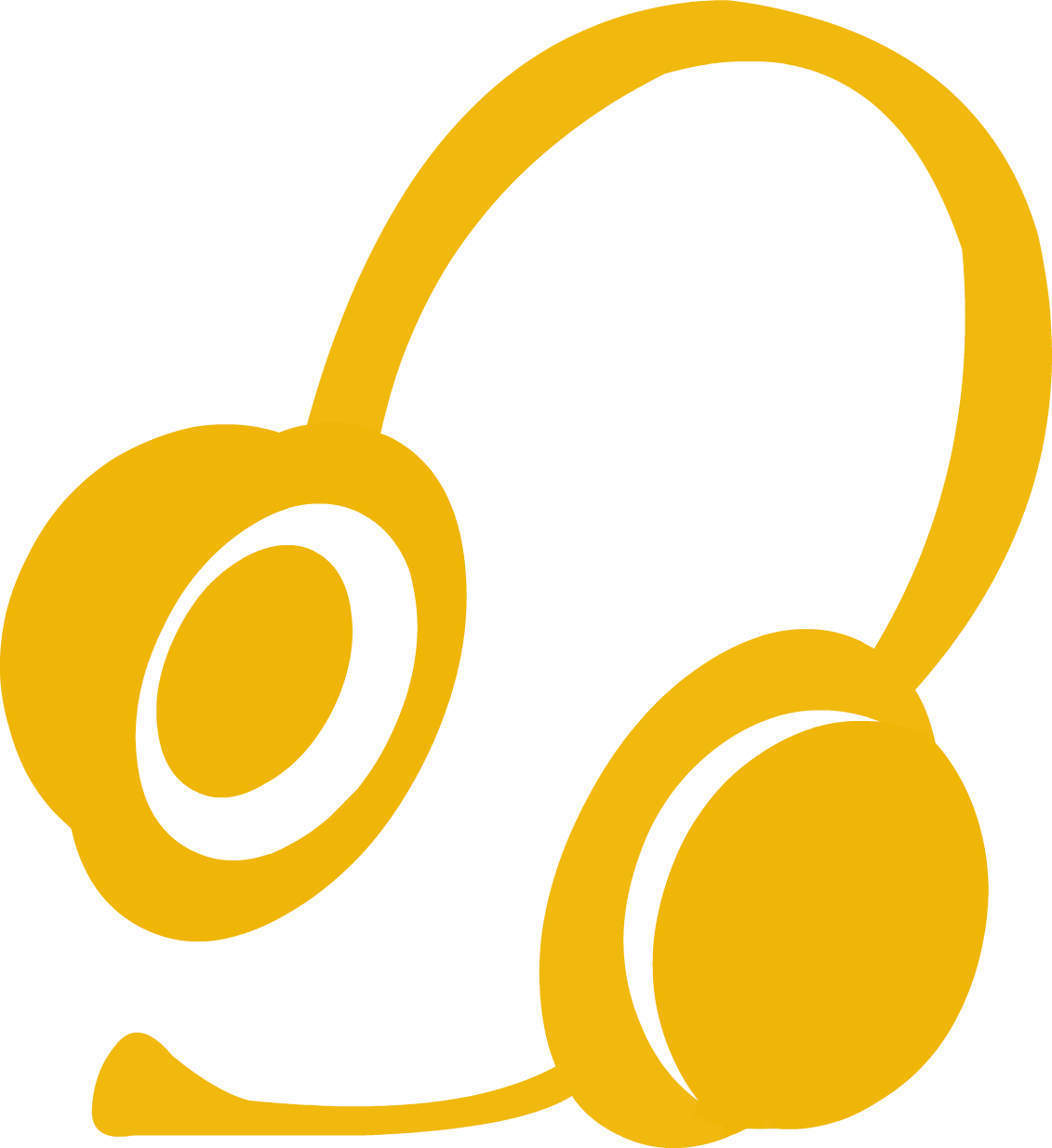 柴科夫斯基《bb小调第一钢琴协奏曲》
《月儿高》
《百鸟朝凤》
《红旗颂》
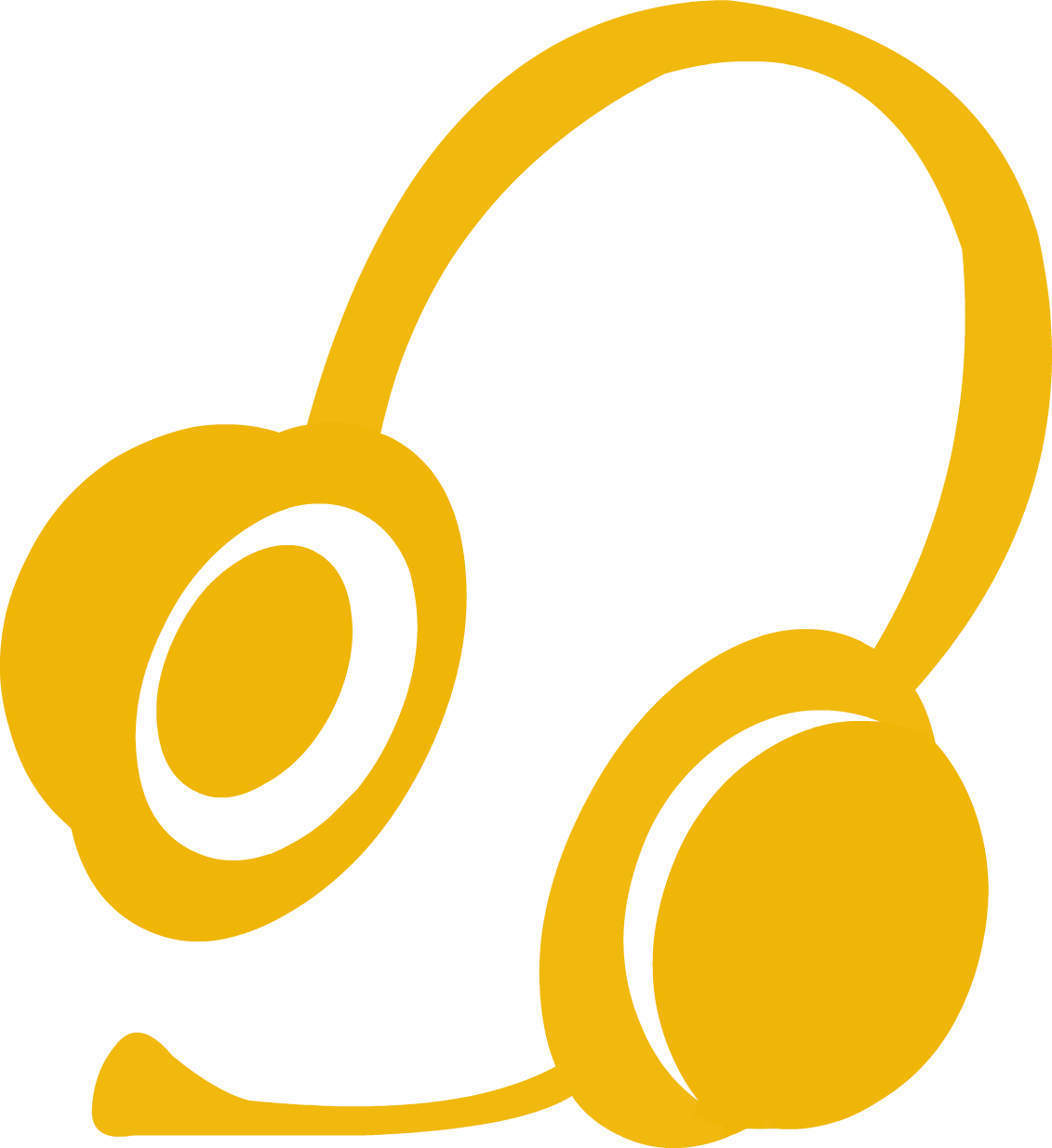 课堂小结
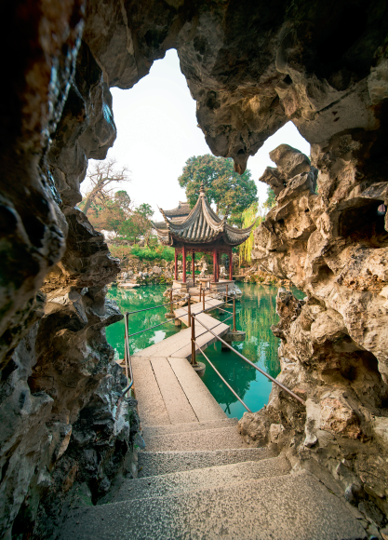 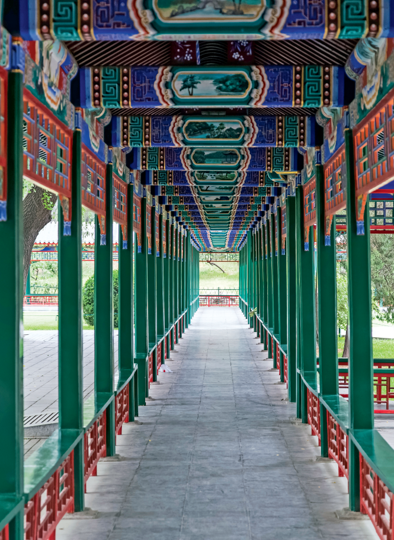 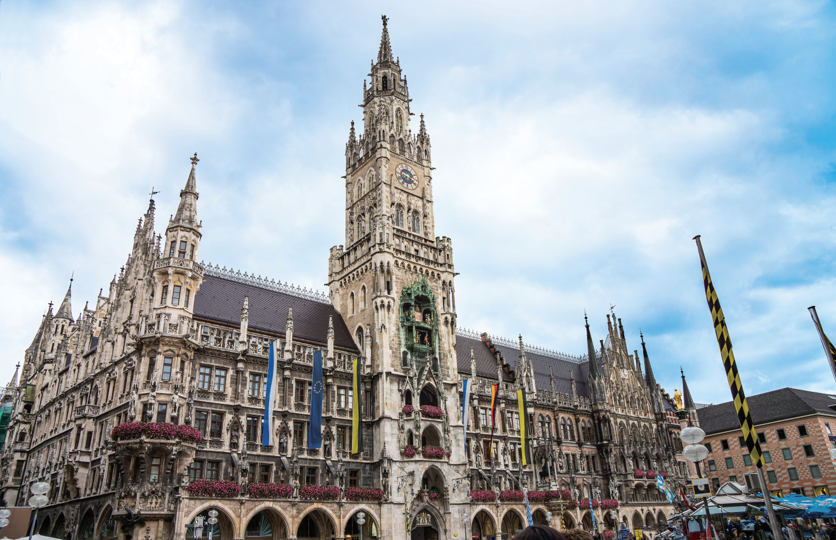 苏州狮子林（局部）
北京颐和园长廊（局部）
德国慕尼黑市政厅
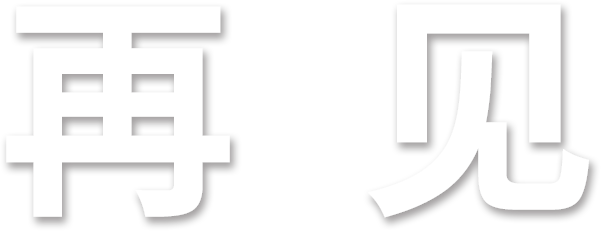 周奕彤
徐州市东苑中学